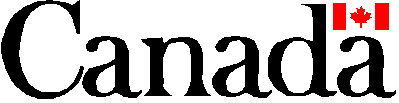 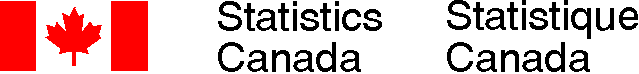 National Household Survey
National Household Survey: collection, quality and dissemination
Laurent Roy
Statistics Canada

March 20, 2013
1
Outline of the presentation
NHS: context, content and universe
Controlling for potential bias: NHS sample design
Collection results: response rates 
Quality of NHS estimates: an evaluation plan
Communicating the NHS estimates’ quality
Dissemination strategy
Statistics Canada – Statistique Canada
2
National Household Survey (NHS) – the context
Statistics Canada conducted the voluntary National Household Survey (NHS) in 2011, at the same time as the Census 
This is the largest voluntary household survey conducted by Statistics Canada
	Survey objective: to provide users with data at the 	small geography level and for small populations
Statistics Canada – Statistique Canada
3
[Speaker Notes: Throughout the survey stages – collection, processing, estimation, evaluation, dissemination – efforts were made to produce data of similar detail as produced from the 2006 Census long form

Statistics Canada proceeded to achieve the survey objective within an available budget and under existing operational constrains; this is a standard approach taken by StatCan with any voluntary survey]
NHS content and universe
NHS content is identical to what would have been collected in the 2011 Census long-form
Survey universe is similar to that of the 2011 Census
Reference date is the same as the 2011 Census: 
	May 10, 2011
Statistics Canada – Statistique Canada
4
[Speaker Notes: Based on feedback from data users the 2011 Census consultation, StatCan tested all of the questions contemplated for inclusion in the 2011 Census long-form. 

Survey universe – exclusions: ‘institutional’ residents in collective dwellings (nursing homes etc) and Canadians living oversee (Canadian diplomats, Arm forces in bases abroad)

Why the same as the census reference day? 
Advantages: comparability to the 2011 and previous censuses 
Disadvantages:: respondent recall (mainly among those who did not transition from the census to the NHS); responses may reflect actual date questions were answered or some other date

Voluntary character
The same follow-up process for non-responding households selected as with other StatCan voluntary surveys ( 2 contacts to convince the household to complete the survey)]
NHS Content
Demography: age, sex, marital status, household relationships (new: stepfamily, same sex married spouse, foster child)
Activities of daily living
Socio-cultural information: citizenship, immigration, languages, ethnicity, population group, religion (new: terminology for Aboriginal peoples)
Mobility (now asked for all persons in each household)
Place of birth of parents (now asked for all persons)
NHS Content
Education
Labour (new: unpaid work will be part of the General Social Survey; time taken to commute to work; vehicle occupancy; more modes of transportation; payments for child required to work at a paid job; and, child or spousal support payments to a former spouse or partner)
Income (new: capital gains or losses)
Dwelling (housing) (new: subsidized housing; renters in condominiums)
NHS sample design
Objective: to better control potential data bias

Two phases of sampling: the initial sample and sub-sample to follow up non-responding household
Statistics Canada – Statistique Canada
7
NHS sample design
Phase 1 of sample selection (the initial sample)
Objective: to ensure uniform likelihood of releasing 	reliable data for small geographies and small 	populations
a large random sample of 4.5 million dwellings, approximately one-third of all dwellings in Canada (a general sampling fraction = 30%)
sampling allocation (fractions) slightly adjusted based on collection mode (mail-out, list/leave, canvasser)
Statistics Canada – Statistique Canada
8
[Speaker Notes: For the 2006 census long-form the sample was 20%, or every fifth of dwellings, with the response rate = 94%

In general: 	Mail-out – average =28.9%
	list/leave – 33.33% for province/territory
	canvasser/reserve – 100%]
NHS sample design
Phase 2 of sample selection (the sub-sample)
Objective: to control for potential bias and, to some 	extent, sampling variation 
a random sub-sample selected from the non-responding households (as of July 14, 2011), which were selected for the initial sample in Phase 1
an allocation of sub-sample varied by geography and was a function of the level of non-response and the degree of population homogeneity
Statistic Canada – Statistique Canada
9
[Speaker Notes: Specific geography = CU (collection unit)

Sub - sample of non-respondents:
taken on July 14, 2011
Size 400K selected from 1.2M remaining non-responding households

Sub-sample size based on projected field capacity to:
- ensure optimum field follow-up
-  end collection according to the plan (Aug. 15, 2011)

Most of the collection completed by the planned date (Aug. 15); remaining CU by Aug. 24, 2011]
Collection design: ‘wave’ Methodology
‘Wave’ methodology 
	Objective: introduce effective invitations to 	encourage high level of respond to the survey in 	general and the use of the Internet as the preferred 	response mode specifically

different types of reminders to complete a questionnaire used at specific times throughout a collection period
[Speaker Notes: The NHS ‘wave’ methodology was integrated with that used for the census and based on ‘if’ and ‘how’ households selected for NHS responded to the census 
Wide range of tools during collection to encourage the best possible response to the survey – letters, guides explaining the importance of information and its uses, NHS website, Census Help Line, paper and Internet options, questionnaire in many languages, reminder letters, etc. 
Type of reminders: mail remainders (letters); voice broadcasts; personal contacts (enumerators); advertising
1. Census internet respondents
 online offer made right after completion of e-census
Reminder letter sent June 3-7
Non-response follow-up started June 8 (100% base, changed to subsample July15
2. Census paper questionnaire respondents
NHS questionnaire sent June 3-7
reminder letter sent June 10-14
NRFU –the same as with 1)
3. Census non-respondents
NRFU – the same as with 1)  

StatCan efforts supported by many organizations and communities across Canada – over 6,000 supporters agreed to solicit their employees, clients and members to complete 2011 Census and NHS]
Collection: how did we do?
Response rate for the NHS at the Canada level:

68.6% for occupied private dwellings 
very high response from the Internet (44.7%)
Statistics Canada – Statistique Canada
11
[Speaker Notes: NHS response rate issimilar to other Statistics Canada voluntary household surveys
78.5% when sub-sampling for the follow-up of non-responding households is factored-in

 Response rate for the 2006 mandatory long-form was 94%, with 20% sample

Relatively more data from than in 2006 - NHS has responses from more households than the number of responses from households with the 2006 census long-form

Internet response
Calculation of the rate:
44.7% = the Internet respondents / the total sample(respondents& non-respondents)
65% =the Internet respondents / all respondents (regardless response channel)

High internet response rate increasing chances of having more complete data for the NHS questions]
NHS collection response rate by province and territory, showing the unweighted and weighted rate
Statistics Canada – Statistique Canada
12
[Speaker Notes: The response rates lower in the Atlantic provinces


Highest rates in NWT and Nunavut
Collection of the NHS was done by personal interview in most of the NWT and Nunavut at the same time as the Census. This worked well and response was very good. However, it was very expensive and could not be used in the entire country

The Yukon rate
Unlike the NWT and Nunavut, much of Yukon was done by mail-out/mail-back rather than canvasser. Overall, mail-back rates across the country are lower than the Internet and canvasser rates.]
NHS collection response rate by census subdivision, showing the population size
Statistics Canada – Statistique Canada
13
NHS collection response rate by census subdivision, showing the population size
Statistics Canada – Statistique Canada
14
Collection: how did we do?
Within provinces and territories: response was good in all large urban population centers; varied by the size municipalities (census subdivisions)
For returned questionnaires: completeness of responses to questions related to respondents demographic, socio-cultural, language, mobility and education characteristics are comparable to the 2006 Census long-form responses; for the remainder (the last parts of the questionnaire), non-response is higher than in 2006
Statistics Canada – Statistique Canada
15
[Speaker Notes: For any survey, the risk of non-response bias is present for any region (small or big); for small populations or geographic areas, the risk of non-response bias could be higher]
Methodology for NHS data processing - steps
Step 1: Creation of Response Database: digitizing collected data and integrating responses from all modes
Step 2: Creation of dissemination database with final  NHS results (controlling for potential data bias):
	- adjustment for non-responding households as of 	the end of collection
	- imputation of responses when question left 	unanswered or responses are inconsistent
	- ‘weighting’ final responses to represent the total 	Canadian population
[Speaker Notes: Secure environment

Confidentiality assured

Consistent processes regardless of how data was collected/received (response channel)]
Processing: adjustment for non-responding households
For non-responding households:
 Adjust the weights of responding households to take into consideration the initial sample and adjust the weights to take into consideration the sub-sample
[Speaker Notes: ‘Donor imputation’ approach uses data from a responding record that is similar to the missing record in terms of observed characteristics obtained from the Census response and Income Tax file]
Processing: imputation for questions
Imputation of responses when question left unanswered or inconsistent responses: 
‘minimum-change’ donor imputation, one data module at a time

 A donor household with a number of characteristic common to the household with data errors is selected
 Data from this ‘donor’ is used to change the minimum number of variables necessary to resolve all missing or inconsistent responses
[Speaker Notes: The Canadian Census Edit and Imputation System (CANCEIS) is used]
Processing: weighting
Weighting of final responses to represent the total Canadian population: 
adjusting the sample weights in such a way that weighting areas (about 2250 dwellings) survey estimates will be approximately equal to census counts for 60 characteristics (categories based on age, sex, marital/common law status, dwelling structure, household size, family structure and language variables/questions)
[Speaker Notes: 60 characteristics represent categories based on age, sex, marital/common law status, dwelling structure, household size, family structure and language variables/questions

One of the quality assurance processes employed to mitigate a possibility of bias]
Data quality: overview of potential survey errors
sampling error: related to the population size; the number of survey respondents; the variability of the variables being measured
non-sampling error: arising from bias due to non-response (question or household level), response errors, coding errors and processing errors
[Speaker Notes: Response errors: respondent misunderstanding of questions or difficulty with recall

Bias due to non-response is expected to be the most important for the NHS results]
Evaluation of NHS estimates quality (EQ)
Comparing with other data sources
Linking with 2006 Census and NHS responses to indicate areas of potential non-response bias
Questionnaires’ content quality
Global non-response and coefficient of variation
Statistics Canada – Statistique Canada
21
[Speaker Notes: The full extend of the data quality will be known after this thorough evaluation is completed – in May 2013

overview of potential survey errors
sampling error: related to the population size; the number of survey respondents; the variability of the variables being measured
non-sampling error: arising from bias due to non-response (question or household level), response errors, coding errors and processing errors

Response errors: respondent misunderstanding of questions or difficulty with recall

Bias due to non-response is expected to be the most important for the NHS results]
Communicating NHS estimates quality to users
Several documents will be prepared and available with released estimates
NHS User Guide
Reference guides specific to NHS topics
NHS Dictionary
Statistics Canada – Statistique Canada
22
Communicating NHS estimates quality: the documents’ content
NHS User Guide content: 
Survey content and universe
Survey collection design
Estimation methodology
Estimates quality evaluation and quality indicators
Dissemination of estimates

NHS reference guides and the dictionary – the table of content similar to that of the 2011 Census documents
Statistics Canada – Statistique Canada
23
NHS release dates and topics
The NHS estimates will be released in three instalments 
May 8, 2013: immigration, citizenship, place of birth, language, ethnic origin, visible minorities, religion, Aboriginal peoples
June 26, 2013: labour, education, place of work, commuting to work, mobility and migration, language at work
August 14, 2013: income, earnings, housing, shelter costs
Statistics Canada – Statistique Canada
24
Products available from NHS
Similar set of products as with the 2006 Census long-form data are planned, subject to estimates quality

Similar strategy will be used as with releases of the 2011 Census data (staggered releases):
Release day: a main analytical document, NHS in Brief with supplementing analysis, a basic set of tables, NHS (community) profiles
Subsequent products: to be determined depending on quality of NHS estimates
Statistics Canada – Statistique Canada
25
Thank you!
For more information, please contact:
Pour plus d’information, veuillez contacter:
laurent.roy@statcan.gc.ca
Statistics Canada – Statistique Canada
26